21 октября 2011г.
Длина  окружности
Окружность – удивительно гармоничная фигура, древние греки считали её самой совершенной, так как окружность – единственная кривая, которая может “ скользить сама по себе”, вращаясь вокруг центра. Основное свойство окружности даёт ответ на вопросы, почему для её вычерчивания используют циркуль и почему колёса делают круглыми, а не квадратными или треугольными. Кстати, о колесе. Это одно из самых великих изобретений человечества. Оказывается,додуматься до колеса было не так просто, как это может показаться. Ведь даже ацтеки, жившие в Мексике, почти до XVIвека не знали колеса.
План урока
 Знакомство с историей
Понятие окружности
Приборы для измерения окружностей
Эксперимент
Длина окружности
Число Пифагора
Задача
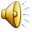 Где мы встречаем окружности?
Окружность
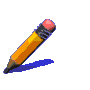 Определение.  Окружностью называется 
фигура, которая  состоит из всех точек 
плоскости, равноудаленных от данной 
точки(центра).
Радиус- отрезок, соединяющий точку 
окружности с её центром.(OR)
R
Хорда- отрезок, соединяющий две 
точки  окружности. (AB)
D
О
Диаметр- хорда, проходящая через
центр окружности. (CD)
C
B
Дуга- часть окружности, ограниченная
двумя точками.(DR)
A
Построение окружности
Циркуль наш, циркач лихой,Чертит круг одной ногой,А другой – проткнул бумагу,Уцепился – и ни шагу.
Каких только циркулей не было!
Самый древний, например, был 
найден при раскопках во Франции.
 Он пролежал в земле больше двух тысяч лет! 
Бронзовые циркули были обнаружены в вулканическом пепле, засыпавшем древнеримский город Помпеи. 
Однако циркули существовали и много раньше. 
На стенах и куполах храмов и домов, на резных чашах и кубках в Древних Вавилонии и Ассирии сохранились столь ровные круги, что ясно – без помощи циркулей не обошлось. А существовали эти государства около 3000 лет назад.
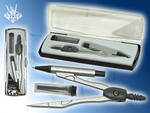 ЭКСПЕРИМЕНТ
ОПРЕДЕЛЕНИЕ  ОТНОШЕНИЯ ДЛИНЫ ОКРУжНОСТИ К ЕЁ ДИАМЕТРУ
1. Измерьте, как можно точнее,  с помощью нити длину окружности предмета, обозначьте буквой С .
2.Измерьте d - длину диаметра окружности.
3. Найдите отношение     С : d
ВЫВОД: 
Отношение длины окружности к диаметру
есть  число  постоянное, равное ≈ 3,14…
 π≈3,14 Число Пифагора  
       С = πd         d = 2 r
       С = 2π r
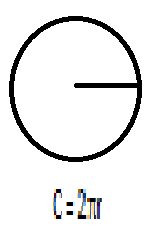 история
Многие учёные – математики пытались доказать, что это отношение есть число постоянное, не зависящее от размеров окружности. Впервые это удалось сделать древнегреческому математику Архимеду. Он нашёл довольно точное значение этого отношения.
Это отношение стали обозначать греческой буквой (читается “пи”)– первая буква греческого слова “периферия” – круг.
С:d = π
С – длина окружности;
d – длина диаметра.
π = 3,14…
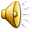 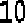 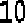 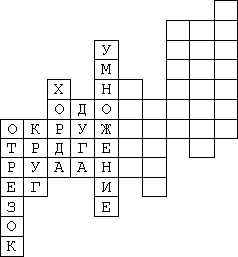 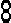 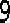 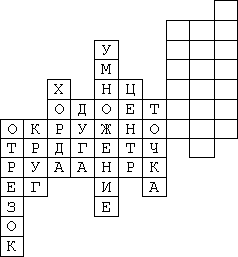 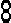 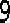 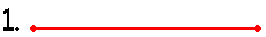 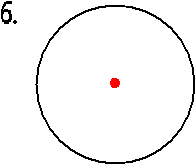 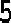 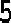 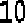 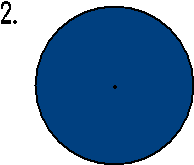 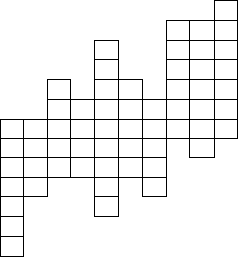 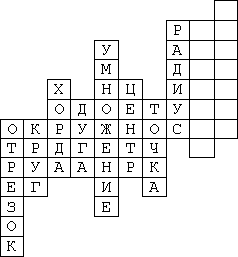 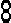 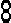 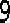 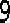 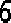 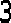 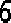 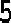 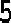 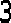 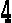 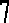 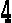 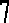 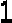 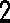 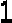 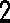 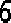 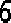 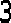 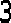 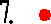 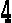 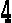 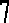 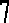 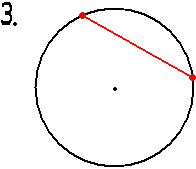 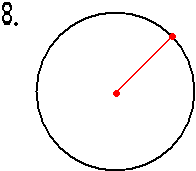 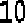 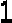 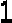 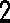 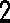 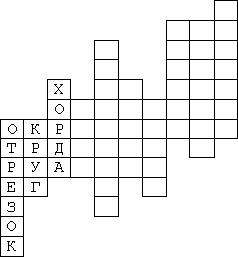 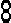 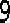 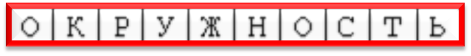 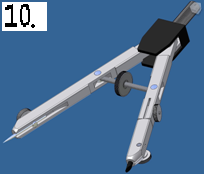 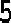 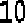 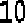 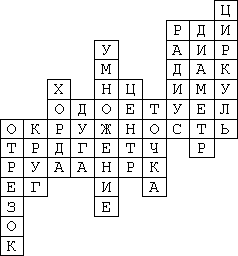 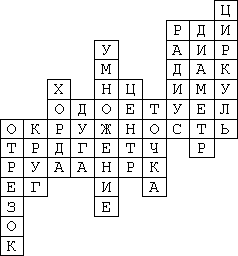 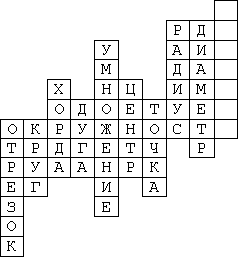 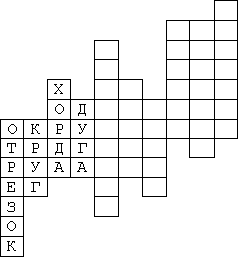 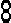 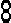 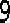 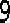 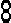 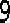 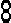 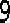 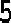 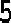 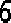 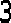 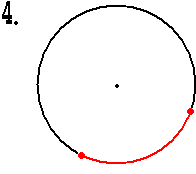 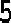 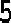 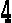 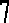 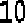 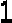 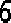 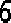 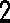 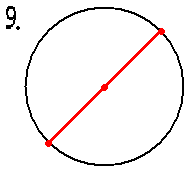 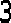 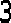 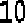 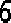 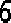 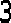 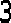 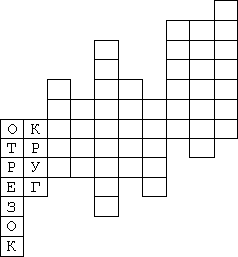 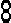 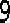 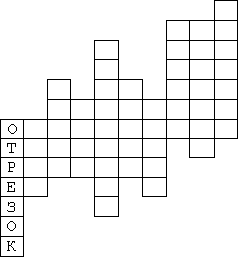 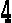 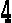 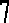 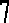 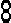 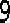 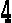 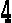 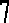 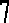 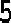 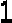 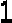 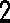 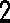 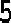 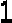 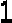 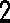 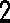 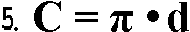 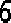 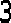 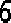 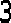 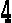 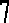 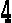 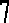 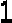 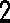 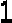 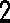 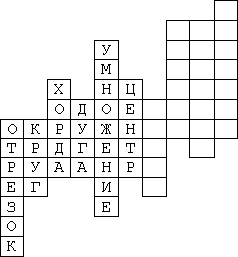 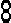 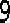 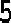 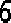 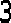 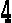 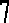 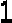 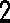